Jak pozyskać sponsorów?
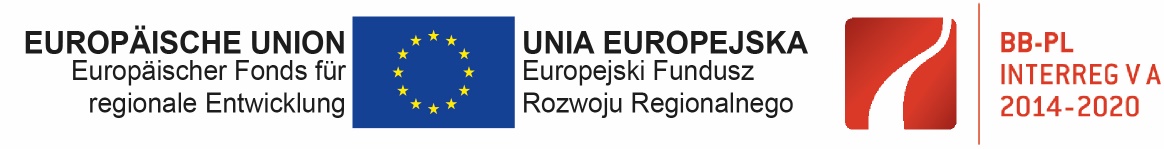 CZYM JEST FUNDRAISING?
Fundraising, czyli pozyskiwanie funduszy, to szukanie oraz wykorzystywanie szans i możliwości pochodzących od darczyńców indywidualnych, biznesowych, instytucjonalnych, a także działalności ekonomicznej, pozwalających budować organizację, jako organizację silną i niezależną.
Fundraising od strony technicznej to pozyskiwanie funduszy. Ale tak naprawdę nie jest to tylko zbieranie pieniędzy, a strategia działania. 

Należy jasno komunikować i tłumaczyć, co darczyńca zyska przekazując pieniądze. Tworzenie języka korzyści. Jaka zmiana się zadzieje dzięki temu, że wesprze naszą organizację.
Fundraising to nie polowanie, a praca na roli. Skuteczny fundraising wymaga i potrzebuje spokoju i systematyczności. 
Nie robi się fundriaisngu dla samego fundraisingu. Pozyskiwanie funduszy jest środkiem do celu, który chcemy osiągnąć.
NAJWAŻNIEJSZE PYTANIA DARCZYŃCY DO CIEBIE:

Dlaczego Wasza organizacja/kampania jest ważna i potrzebna? 
Co by się stało gdybyście jutro zniknęli?
Powody, dla których decydujemy się podarować pieniądze na jakiś szlachetny cel
NAJWAŻNIEJSZE ZASADY FUNDRAISINGU
Pamiętaj! 
Ludzie dają ludziom, rzadko szyldom
Fundraising = relacje
Przekaz skupiony na Darczyńcy
Staraj się stosować PRZELICZNIKI
MÓW JĘZYKIEM KORZYŚCI!
Daj Darczyńcy wybór jeśli chodzi o kwotę przekazanej darowizny
Jeśli to tylko możliwe, personalizuj przekaz oraz dbaj o historię relacji z Darczyńcą
Ustal „zasady gry”, m.in. forma współpracy, zasady płatności, rozliczenia, etc.
Pamiętaj, by dziękować
W Polsce działa około 80 tysięcy fundacji i stowarzyszeń, w tym prawdopodobnie wiele organizacji podobnych do Twojej. 
Każda z nich realizuje ważne projekty społeczne, pomaga potrzebującym, wspiera działania użyteczne społecznie. 
Co sprawia, że warto współpracować właśnie z Wami, co jest Waszą mocną stroną, czym możecie się pochwalić? 
Zastanów się, co jest Waszym autem. 
Gdy będziesz świadomy swojej wartości, wtedy łatwej przekonasz innych, że to właśnie z Twoją organizacją warto nawiązać współpracę/wesprzeć ją finansowo.
Jakie firmy zaprosić do współpracy? (wypisz nazwy firm)
Kontakty od członków zarządu, pracowników, wolontariuszy
Firmy, których biznes jest związany z obszarem działań Twojej organizacji
Firmy, które produkują to, czego potrzebujecie
Firmy, których kadra zarządzająca jest osobiście związana z Waszą misją
Firmy, które sponsorują inne NGO, z podobną misją do Waszej
Firmy, które mają w swojej polityce wpisany CSR, misję zbliżoną do Waszej lub mogą pochwalić się historią dobroczynności
www.bankwiedzy.org
www.akademia.instytutsprawobywatelskich.pl
Dziękuję za uwagę

Ilona Pietrzak
ilona.pietrzak@instytut.lodz.pl
519 300 631
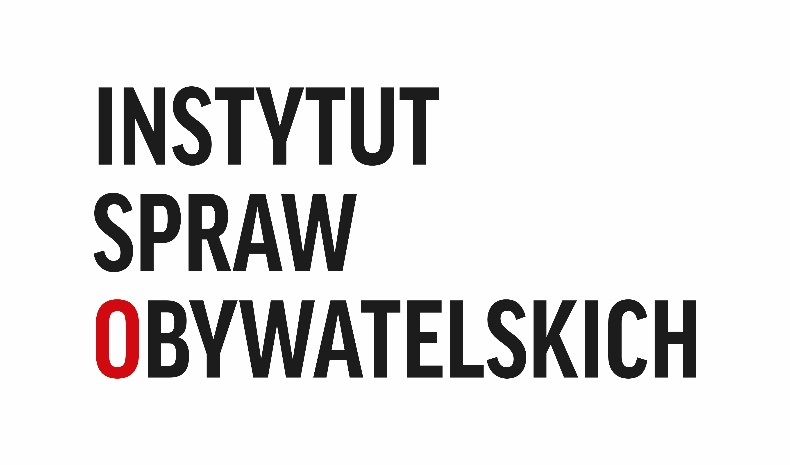 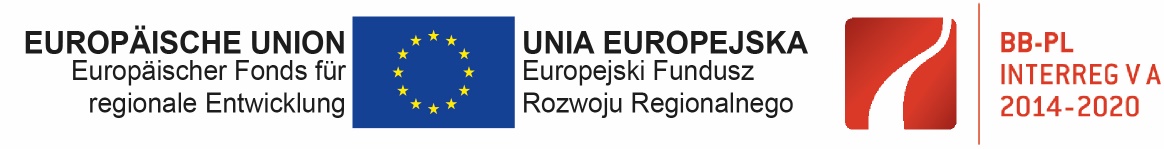